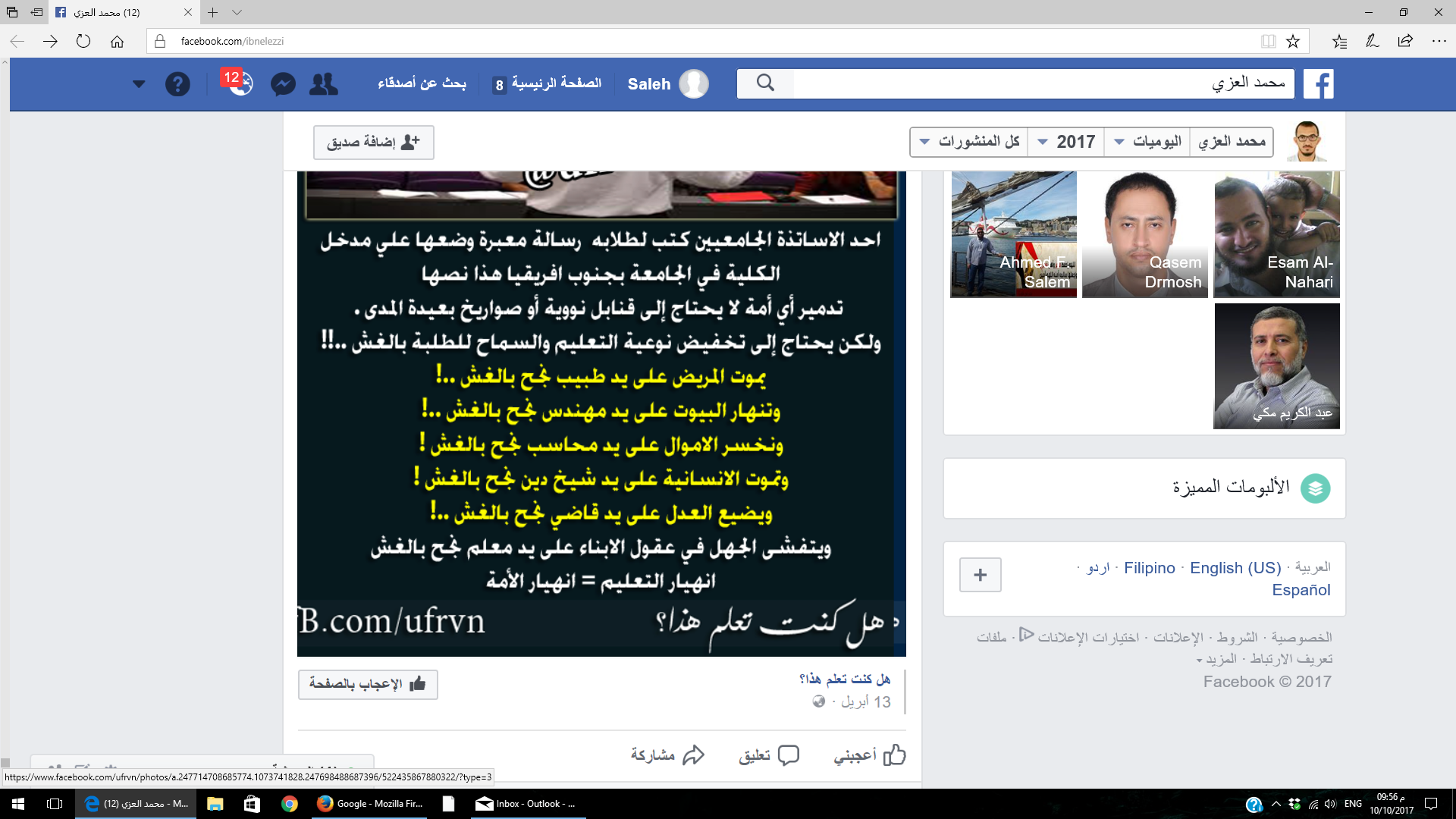 Force and Motion I
The change in velocity of a body is due to an interaction between the body and its surrounding.
An interaction that cause an acceleration of body is called a force ( push or pull).
 
Newton discover the relation between the force and the acceleration it causes.

There are two types of forces: 
contact forces and field forces
Newton worked in many areas of mathematics and physics. He developed the theories of gravitation in 1666, when he was only 23 years old. Some twenty years later, in 1686, he presented his three laws of motion in the "Principia Mathematica Philosophiae Naturalis."
Newton’s First Law
If no force acts on a body, then the body’s velocity cannot change: that is, the body cannot accelerate.
Inertial reference frames: 
An inertial reference frame is one that Newton’s laws holds. (frame that is stationary or moves with constant velocity)

Inertia: the resistance an object has to a change in its state of motion ( which is a manifestation of mass).
Definitions
Internal force
External force
system
T
F
M
m
Newton’s second law:
M
+
3N
5N
+
+
Some particular Forces
+
w
+
mg
Normal force





Friction Force

   The direction of the friction force is opposite to the direction of motion
   if it is in motion and opposite to the intended motion if it is stationary.
Tension Force
the tension force is directed a way from the body and along the cord.
Newton’s Third Law.
When two bodies interact, the forces on the bodies from each other are always equal in magnitude and opposite in direction.
Body B
Body A
Applying Newton’s Laws
Draw a free body diagram of the problem that shows all forces.
Define the positive direction.
Assume the direction of the acceleration.

	(after solving the problem for the acceleration, if the sign of result of 	the 	acceleration is positive then your assumption of the acceleration 	direction is correct. 
	However, if 	the sign of acceleration is negative then the direction of 	acceleration	is opposite to your assumption.)
 
Solve the problem using Newton’s laws applied to the system or some of the object in the system.
S.P. 5.03
+
M
m
+
+
M
m
+